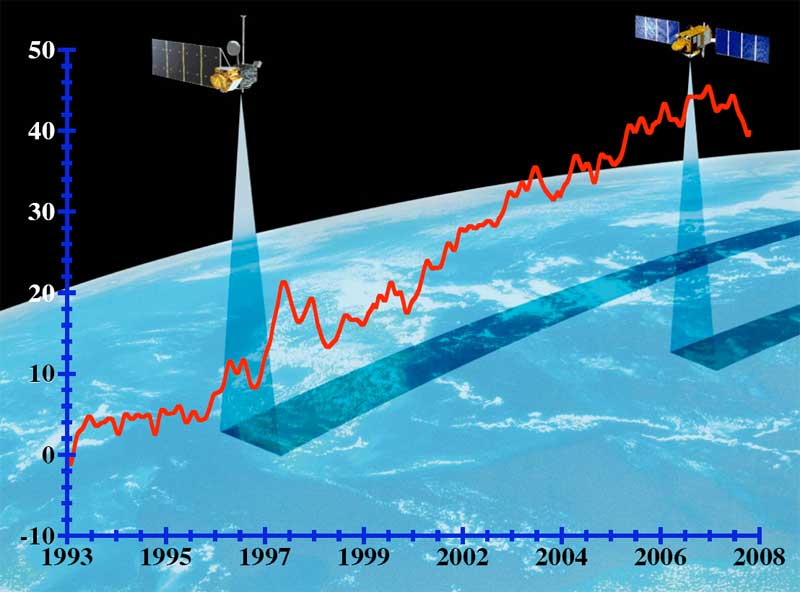 Module 3.9: Data Acquisition & Satellite Sensors

Lecture: Dr. Pham Duc Binh

Department of Space and Applications

Email: pham-duc.binh@usth.edu.vn
HAND-ON TRAINING USING SATELLITE ALTIMETRY FOR MONITORING
LAKE WATER VOLUME VARIATION – TONLE SAP LAKE (CAMBODIA)
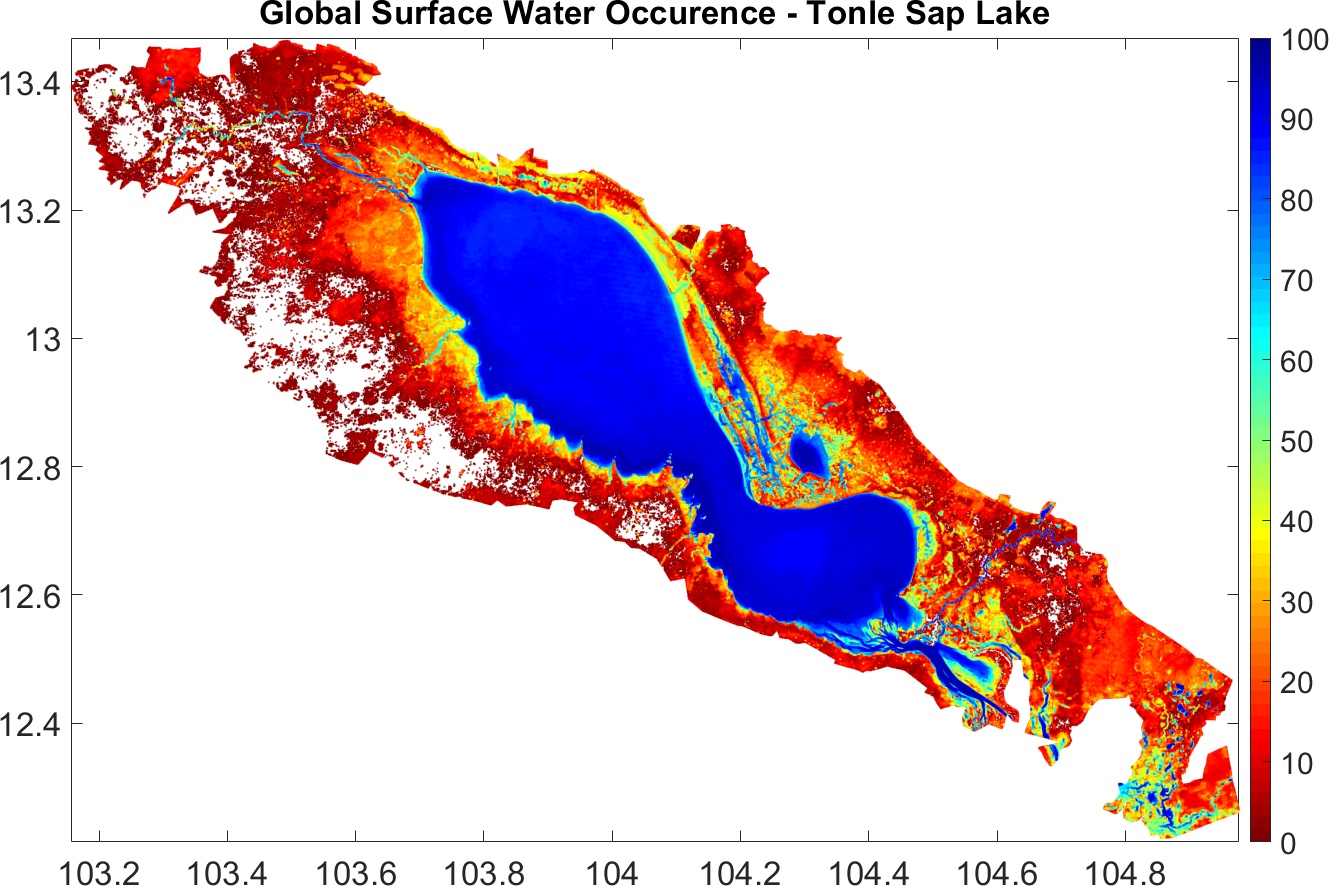 METHODOLOGY
Phase 1: Pre- and Post- Processing Satellite Data
Binary Surface Water Mask
Threshold Classification
Export to Google Drive
MNDWI Smoothing
Spatial Subset
MNDWI Calculation
MODIS Images from GEE
Cloud Pixels Removal using Blue band
Lake’s Level Time Series
Hydroweb
Satellite Altimetry Data
Phase 2: Accuracy Verification of Water Extent and Water Level
Cross Validation between Variation of Surface Water Extent & Surface Water Height
Phase 3: Calculation of Monthly Lake’s Volume Variation
Phase 4: Final Validation of Lake’s Volume Variation
Google Earth Engine Cloud Platform
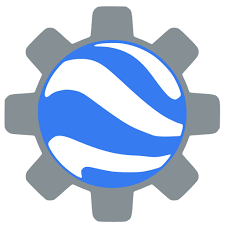 Local Platform
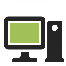 PHASE 1: PRE-PROCESSING MODIS OBSERVATIONS IN GEE
Input data: MOD09A1 V061
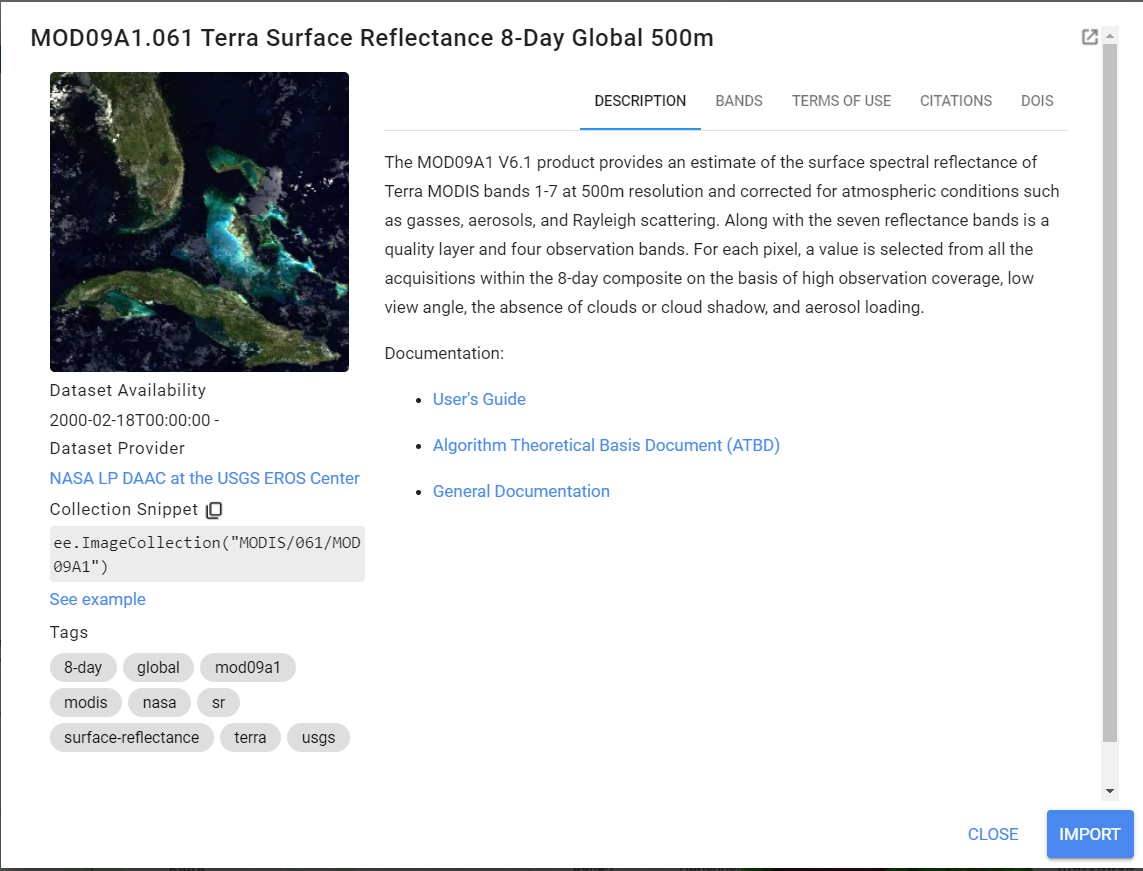 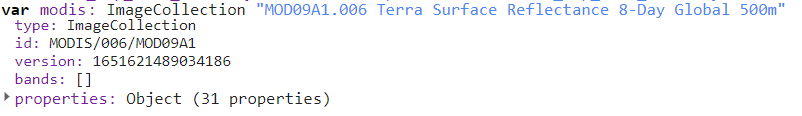 DISPLAYING MODIS OBSERVATIONS
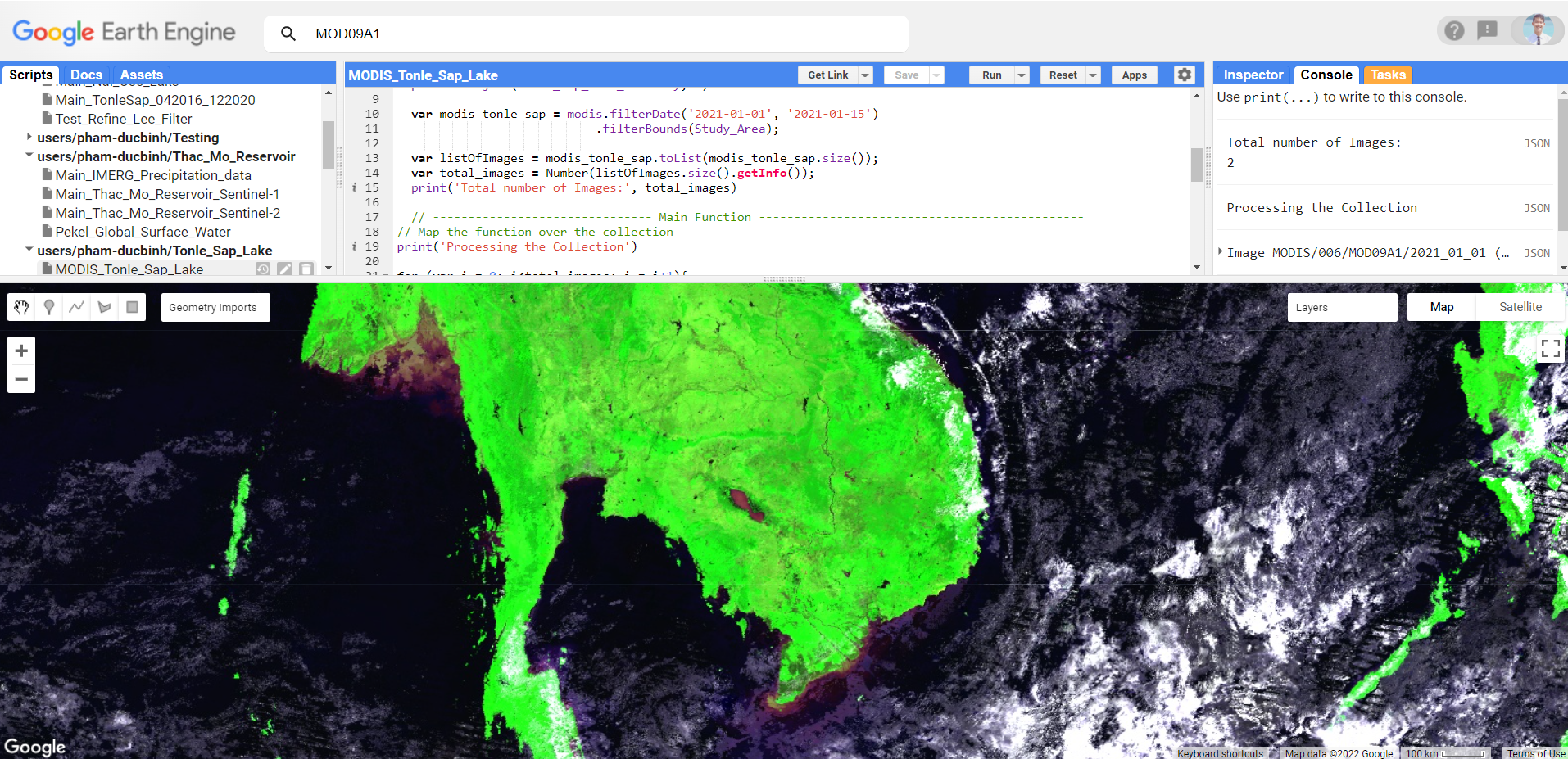 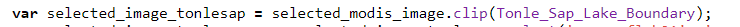 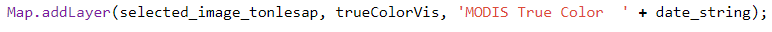 SHAPE FILE IMPORTED TO GEE
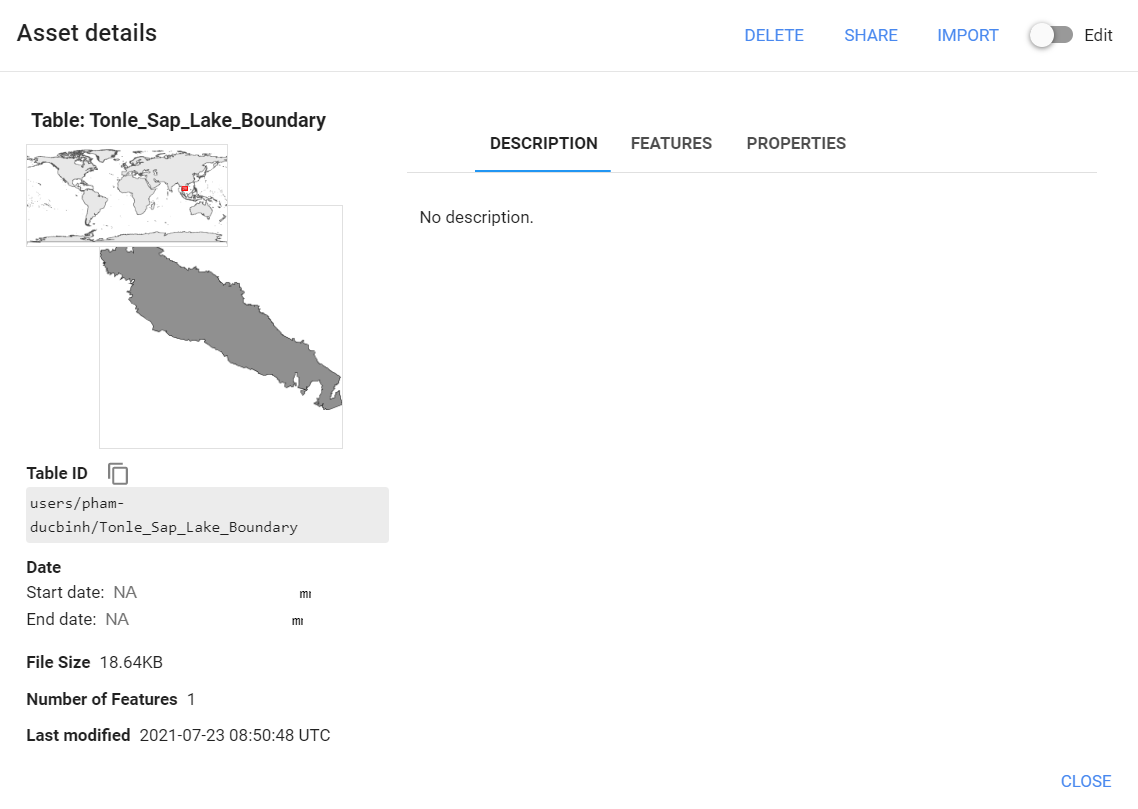 USING SHAPE FILE TO DEFINE STUDY AREA
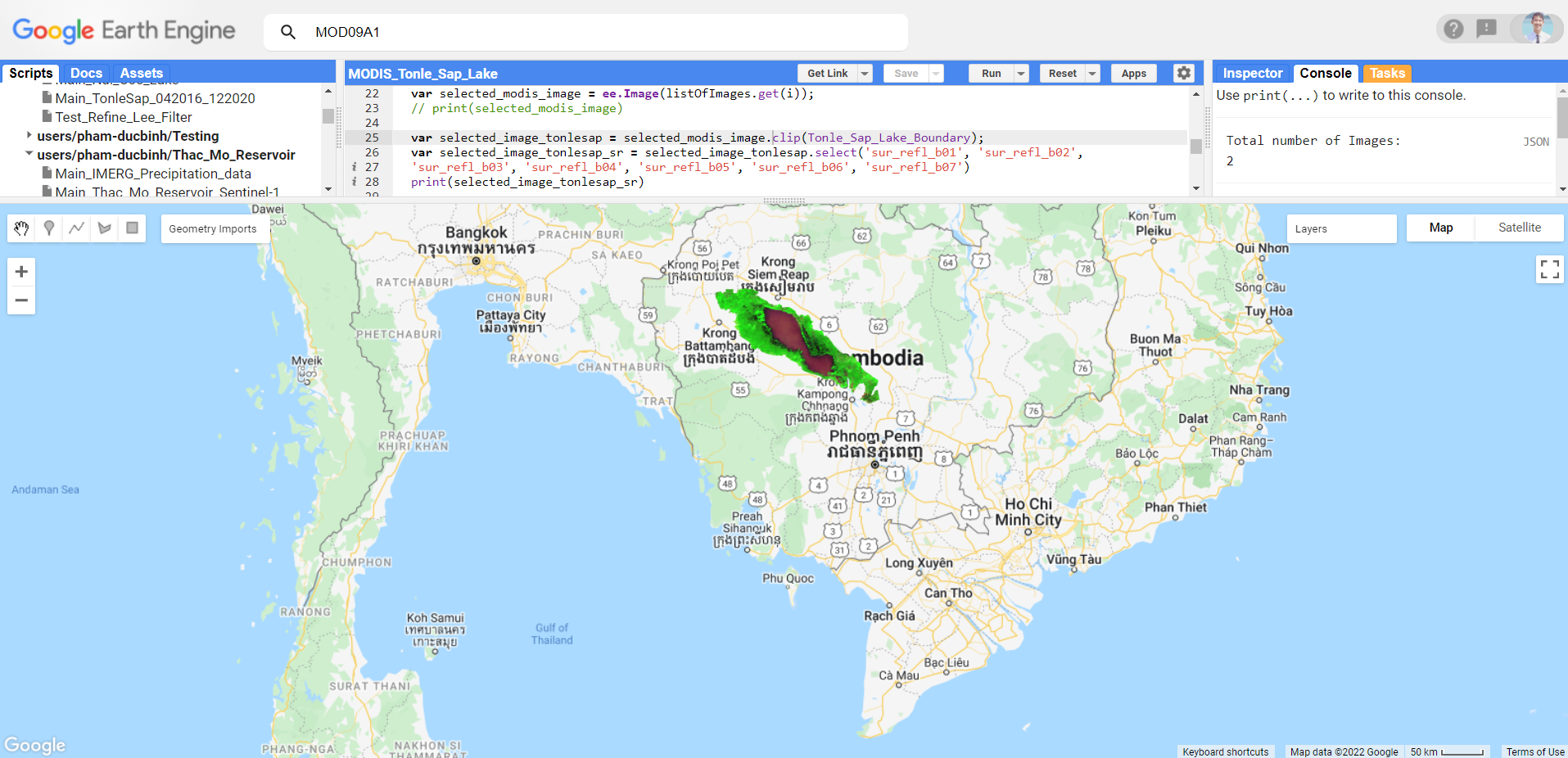 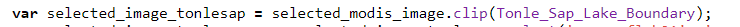 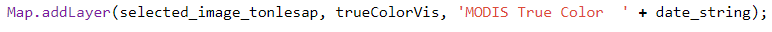 EXPORT 7 BANDS TO GOOGLE DRIVE => DOWNLOAD TO YOUR COMPUTER
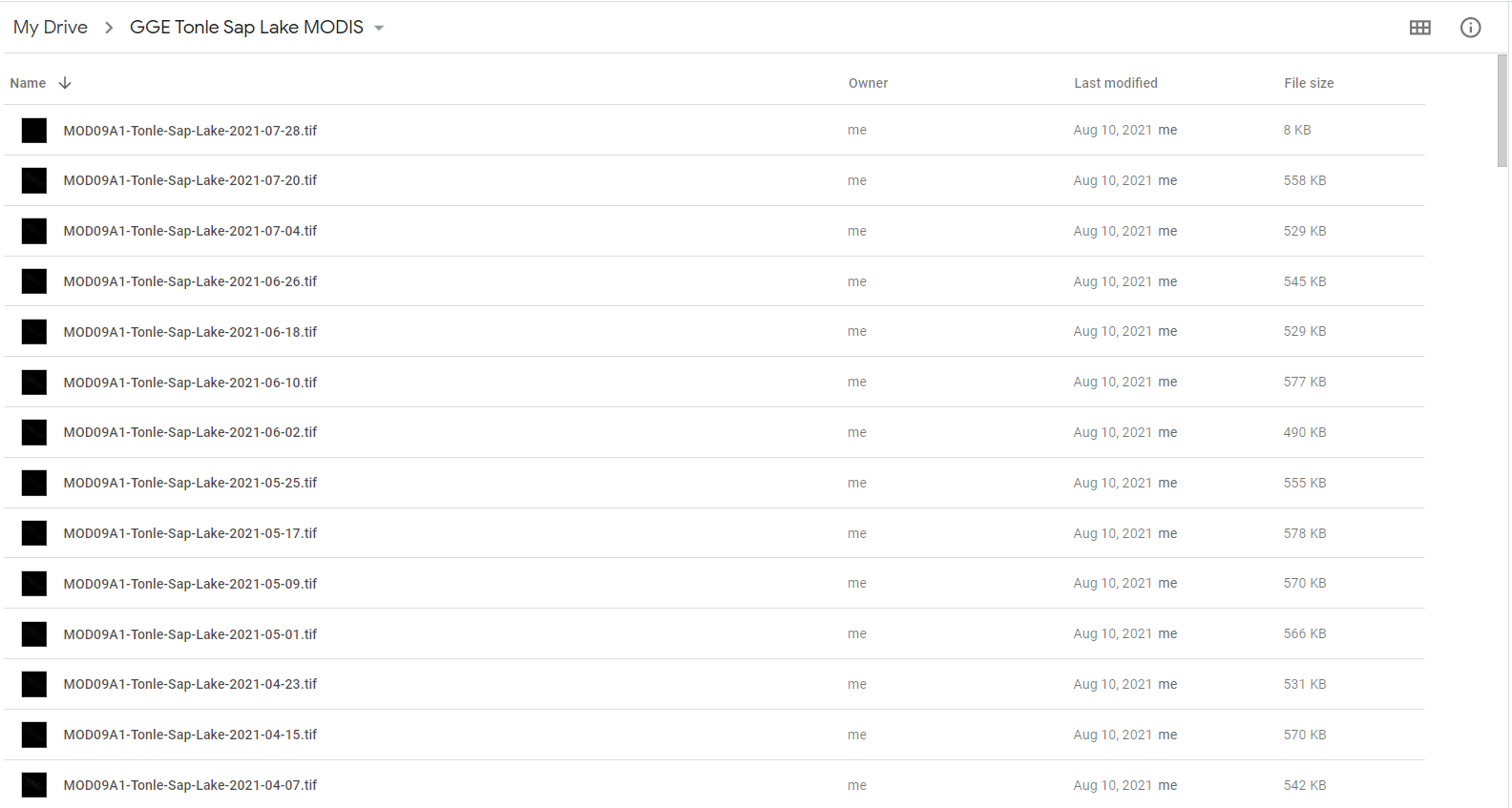 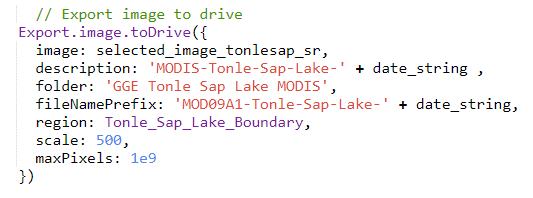 CHECKING IMAGE QUALITY IN ENVI
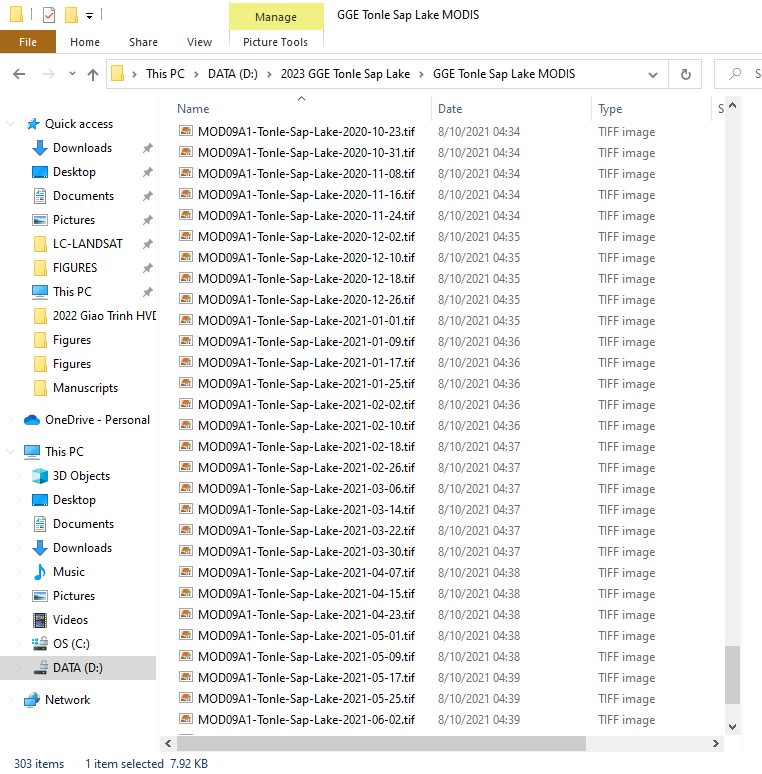 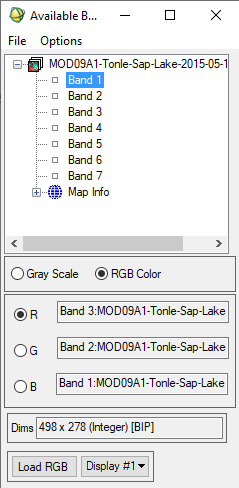 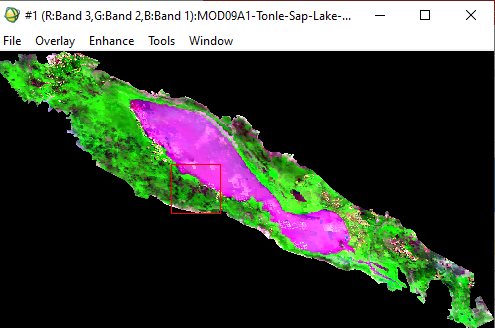 POST-PROCESSING MODIS IMAGES IN MATLAB
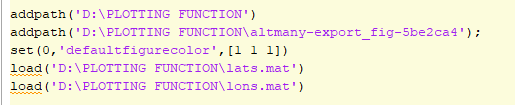 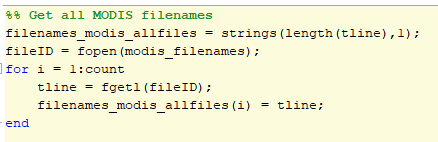 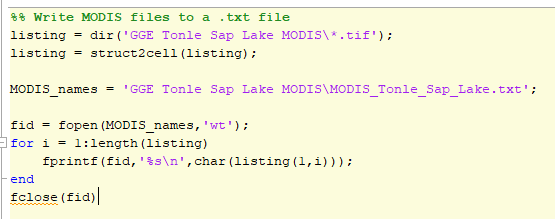 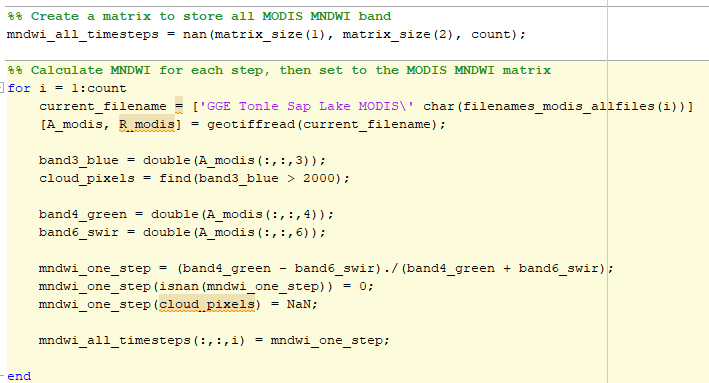 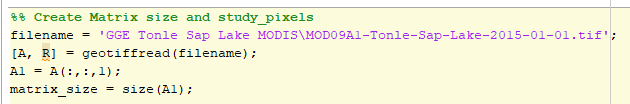 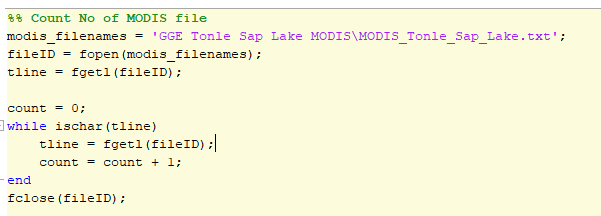 POST-PROCESSING MODIS IMAGES IN MATLAB
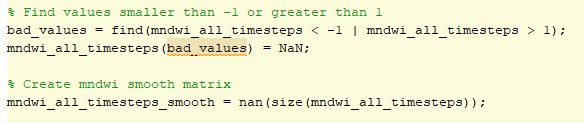 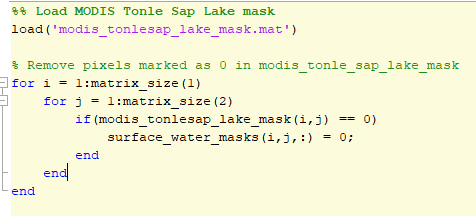 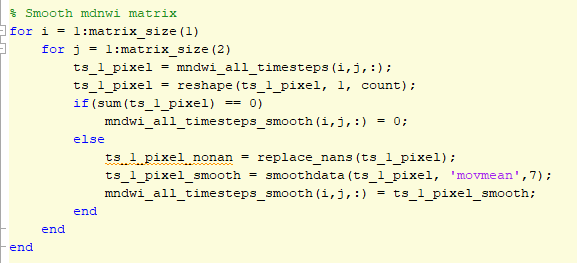 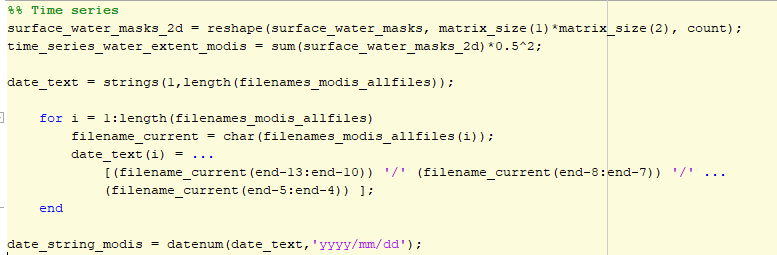 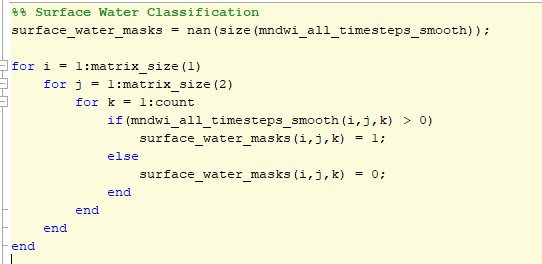 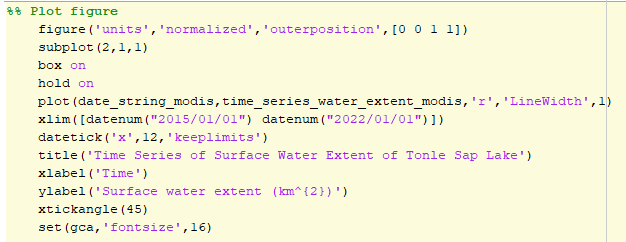 TIME SERIES OF WATER EXTENT OF TONLE SAP LAKE
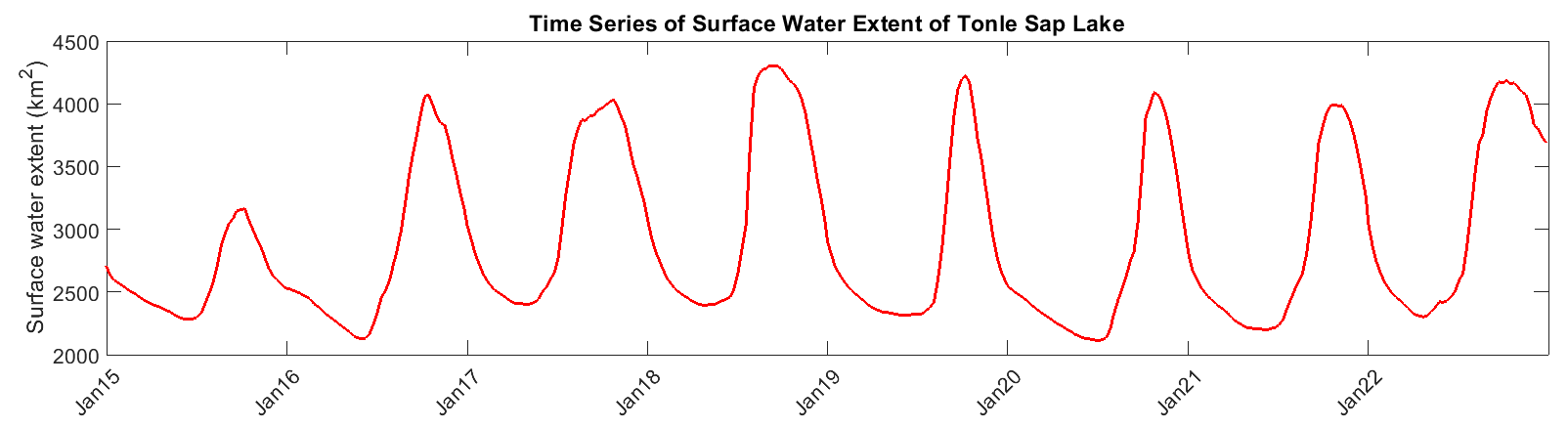 MODIS Observations - Weekly
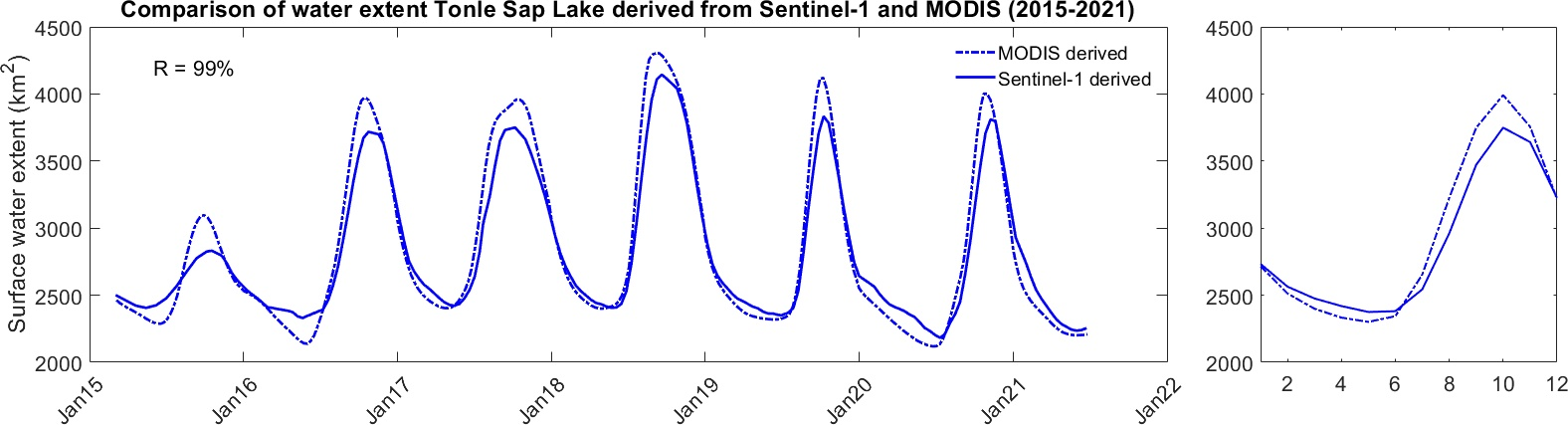 Monthly data
PHASE 1: SATELLITE ALTIMETRY DATA PROCESSING
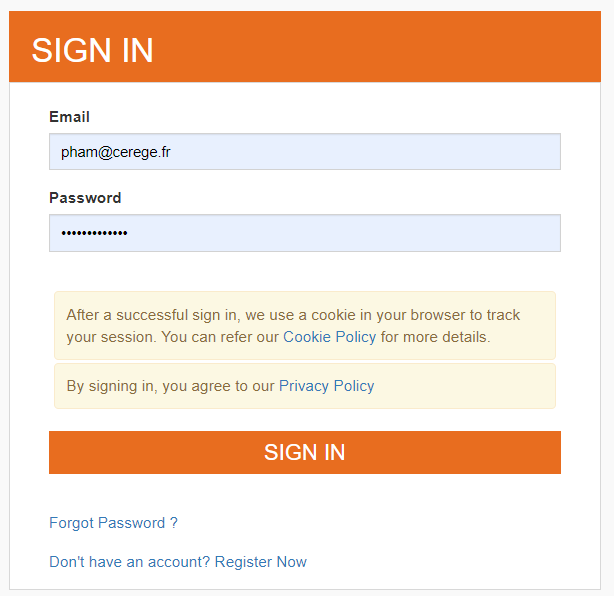 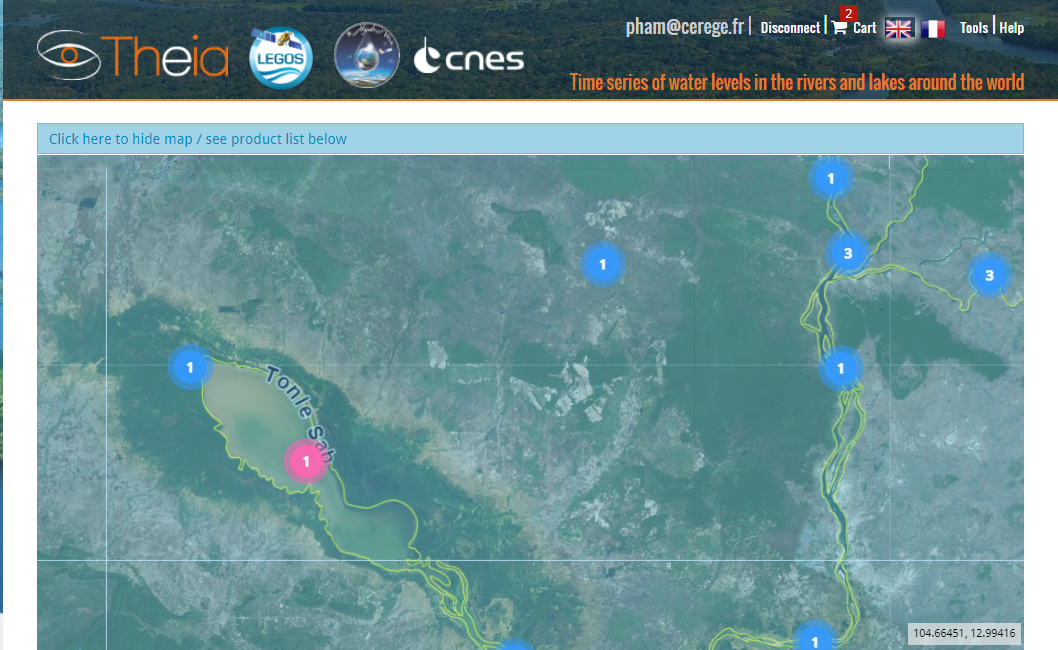 DOWNLOAD WATER LEVEL DATA OF TONLE SAP LAKE
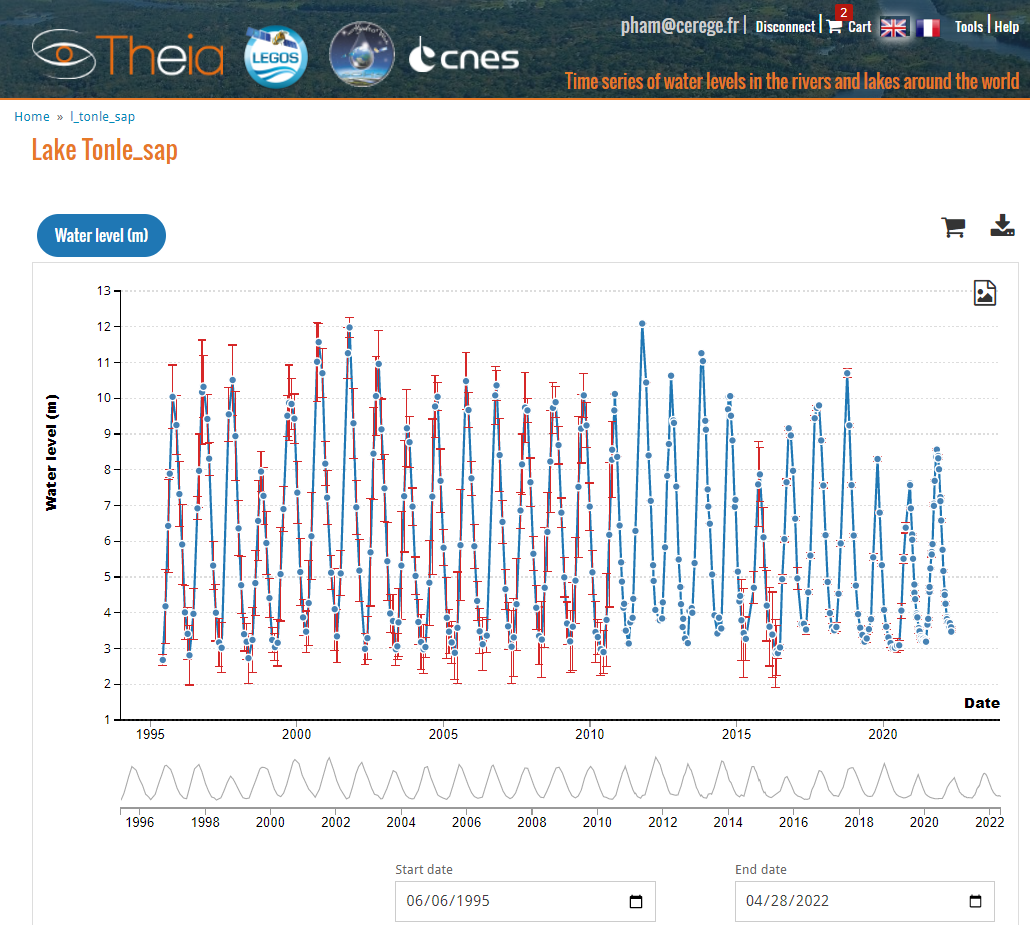 https://hydroweb.theia-land.fr/
DOWNLOAD WATER LEVEL DATA OF TONLE SAP LAKE
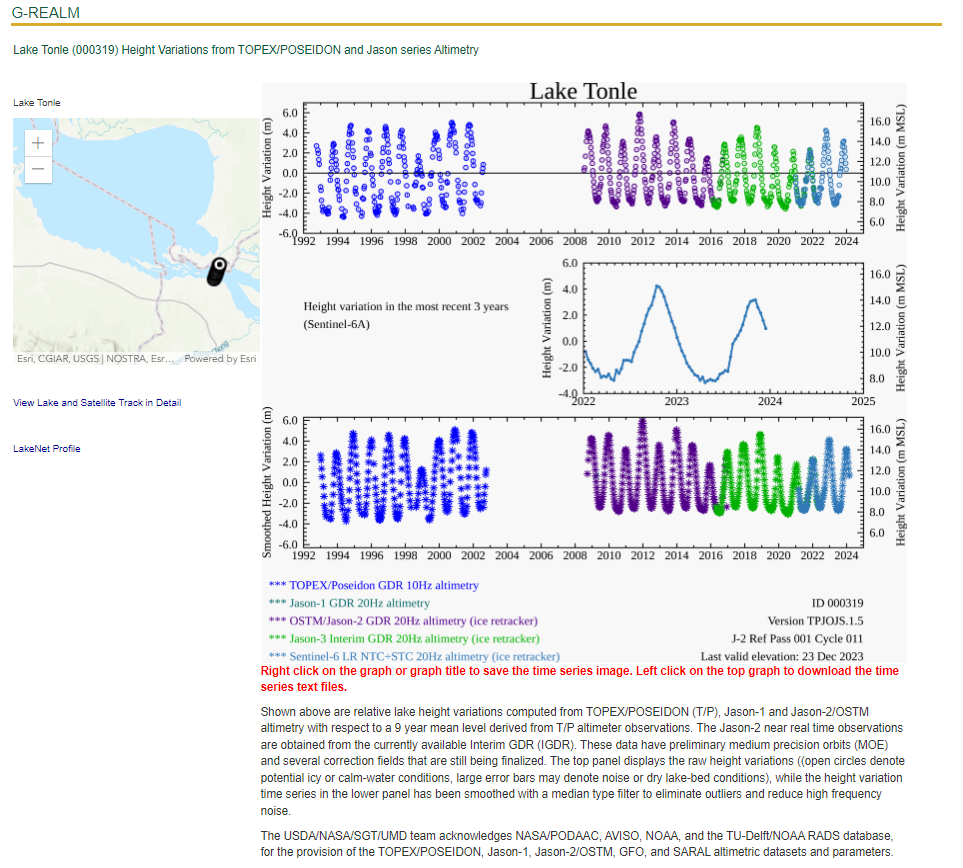 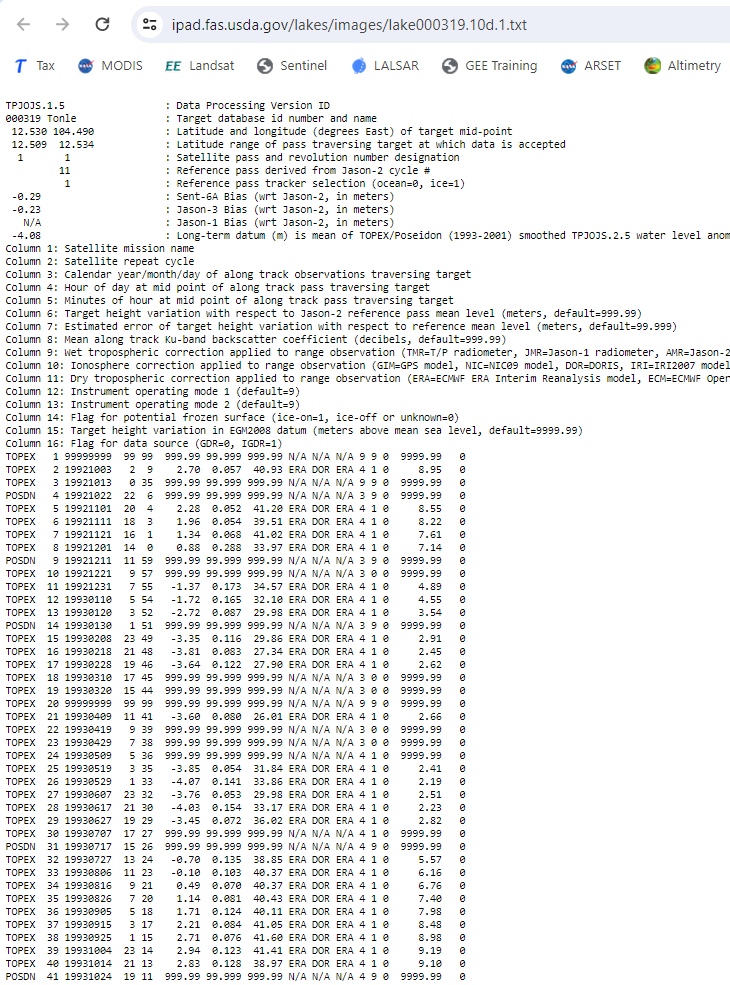 TIME SERIES OF WATER LEVEL OF TONLE SAP LAKE
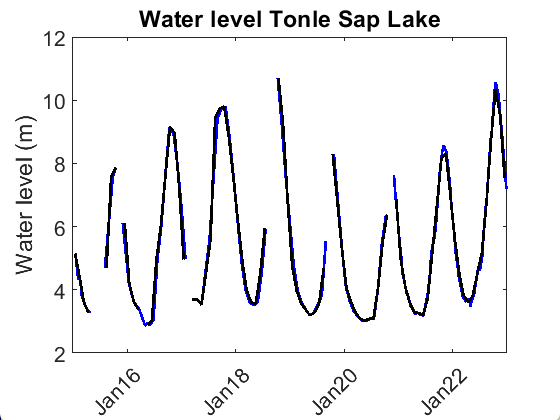 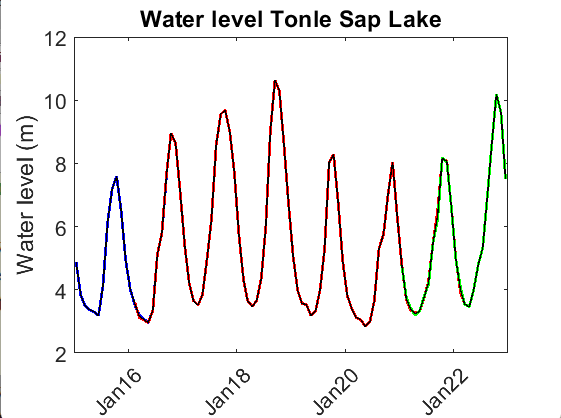 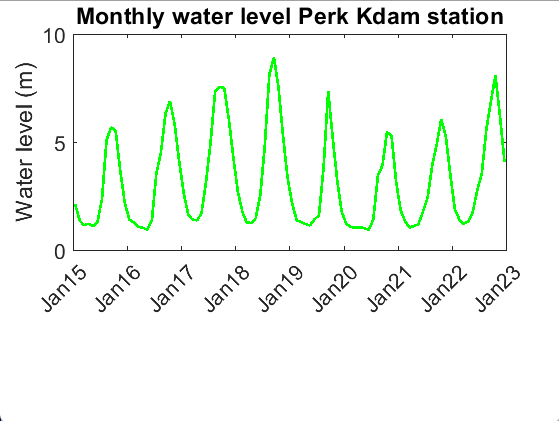 Hydroweb data
G-REALM data
In situ data
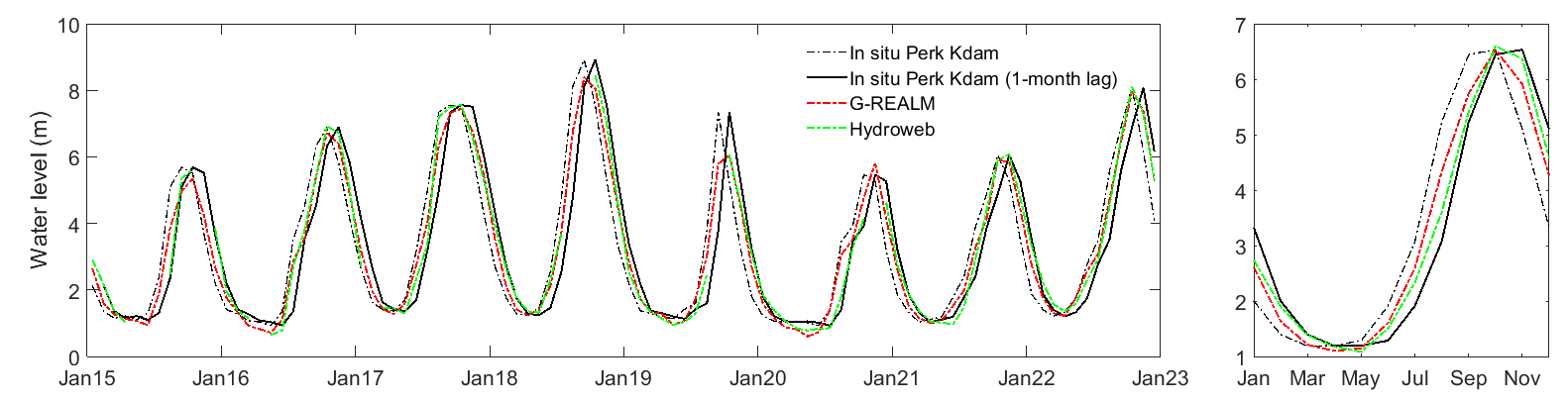 PHASE 2: COMPARISON OF WATER EXTENT AND WATER LEVEL
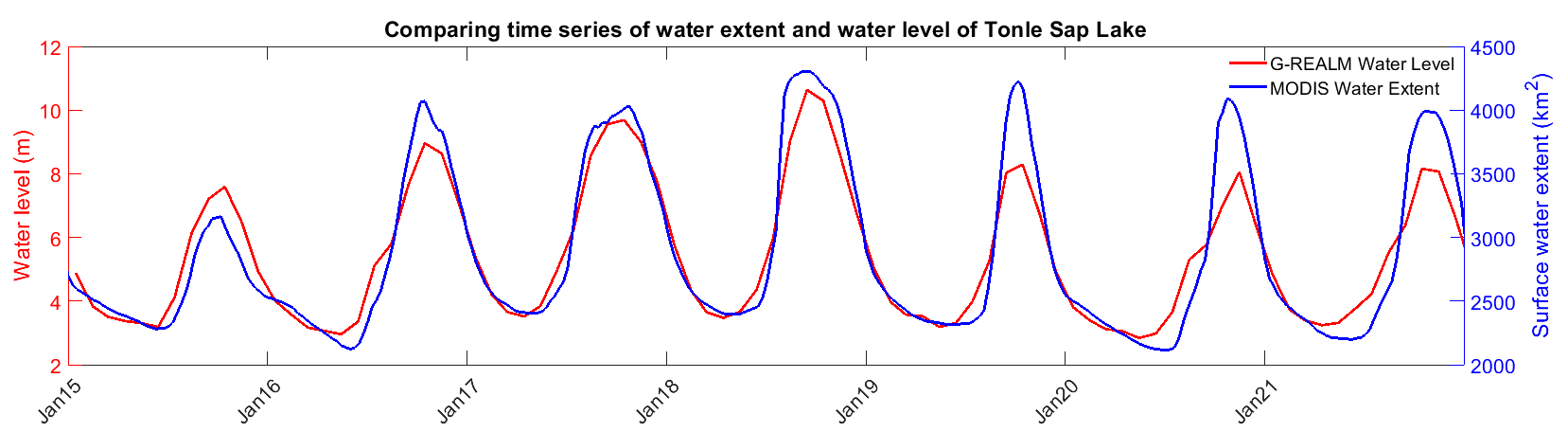 PHASE 3: CALCULATION OF MONTHLY LAKE’S VOLUME VARIATION
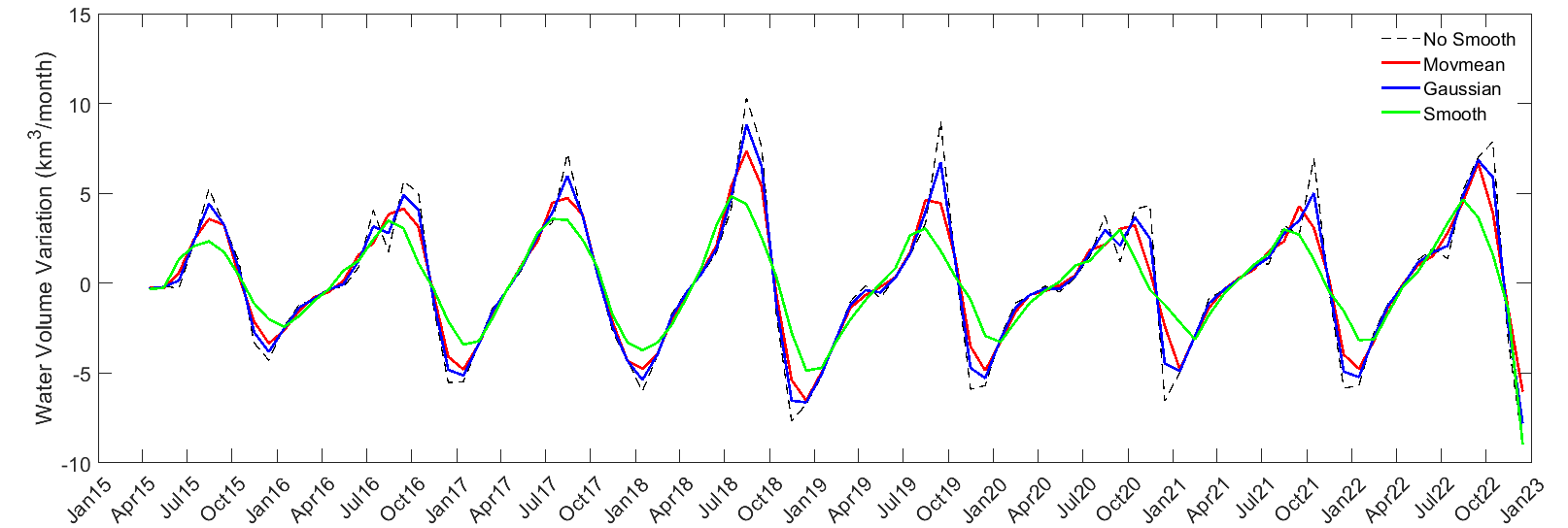 PHASE 4: FINAL VALIDATION
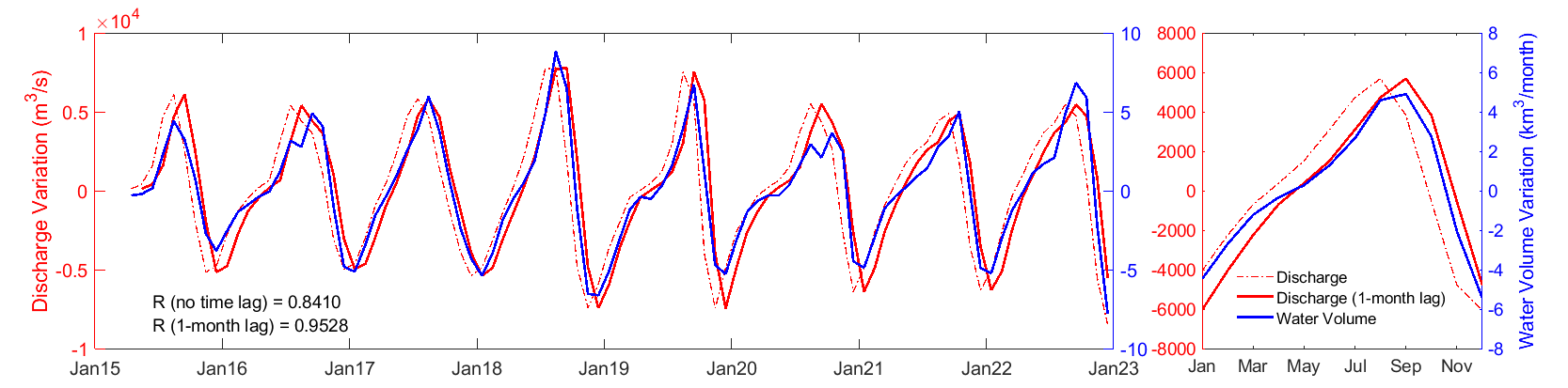 TIME FOR YOUR EXERCISE!
Spatial Subset
Export to Google Drive
MODIS Images from GEE
MNDWI Calculation
Binary Surface Water Mask
Threshold Classification
MNDWI Smoothing
Cloud Pixels Removal using Blue band
Google Earth Engine Cloud Platform
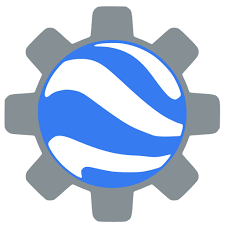 Local Platform
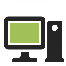